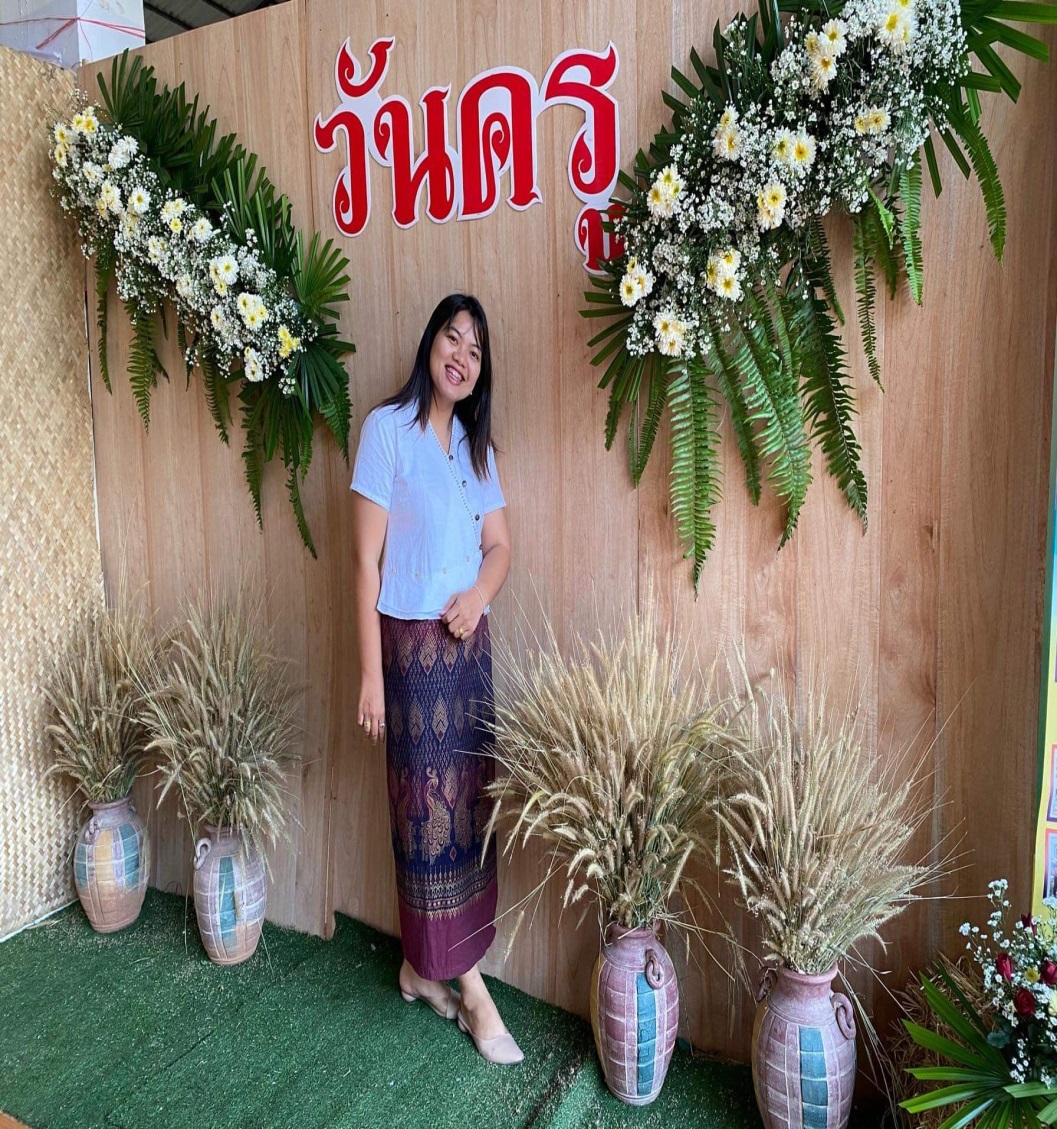 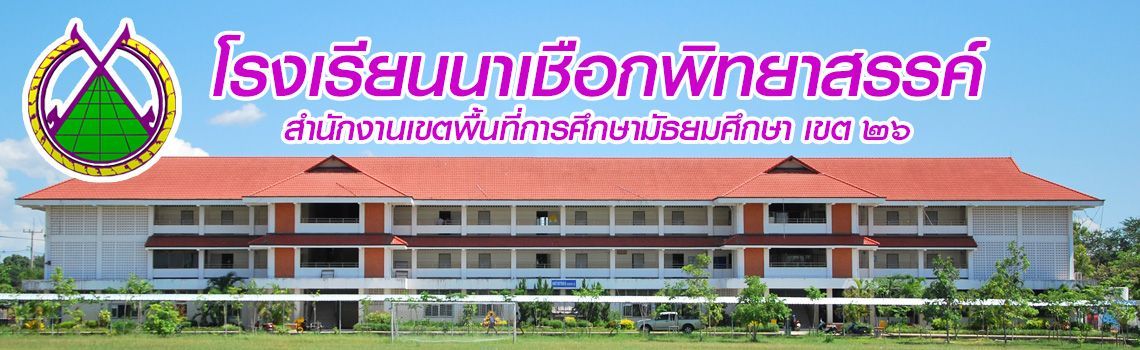 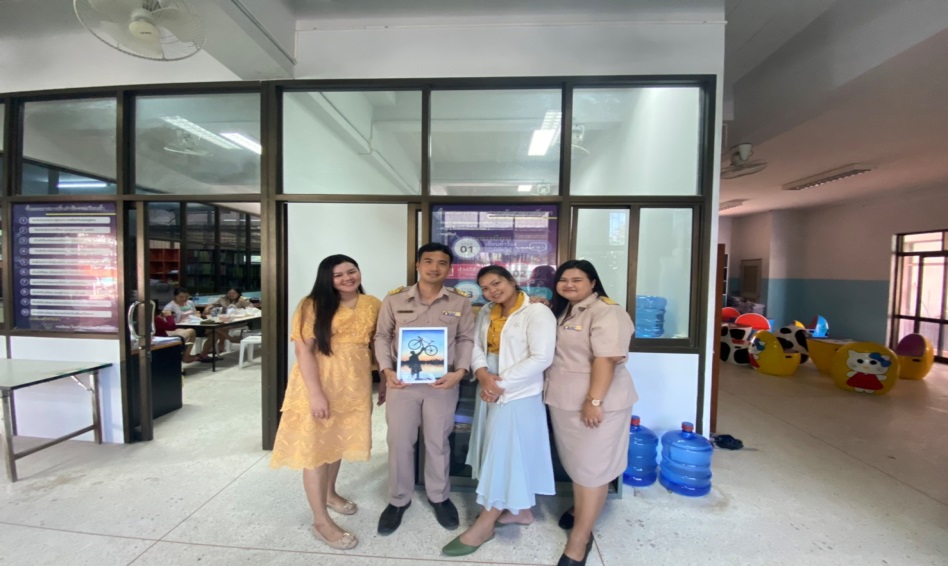 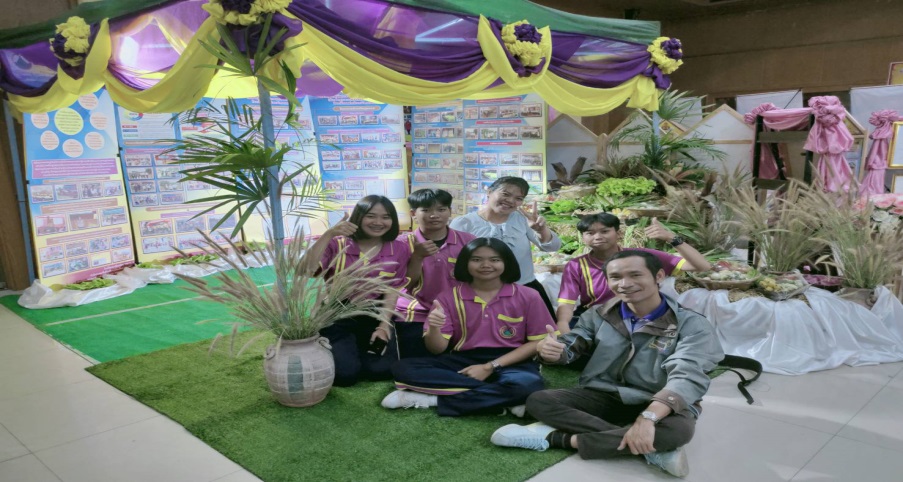 นางสาววรรณวิภา บัวละครปฏิบัติหน้าที่งาน เจ้าหน้าที่ทะเบียน
ปฏิบัติงานทะเบียน
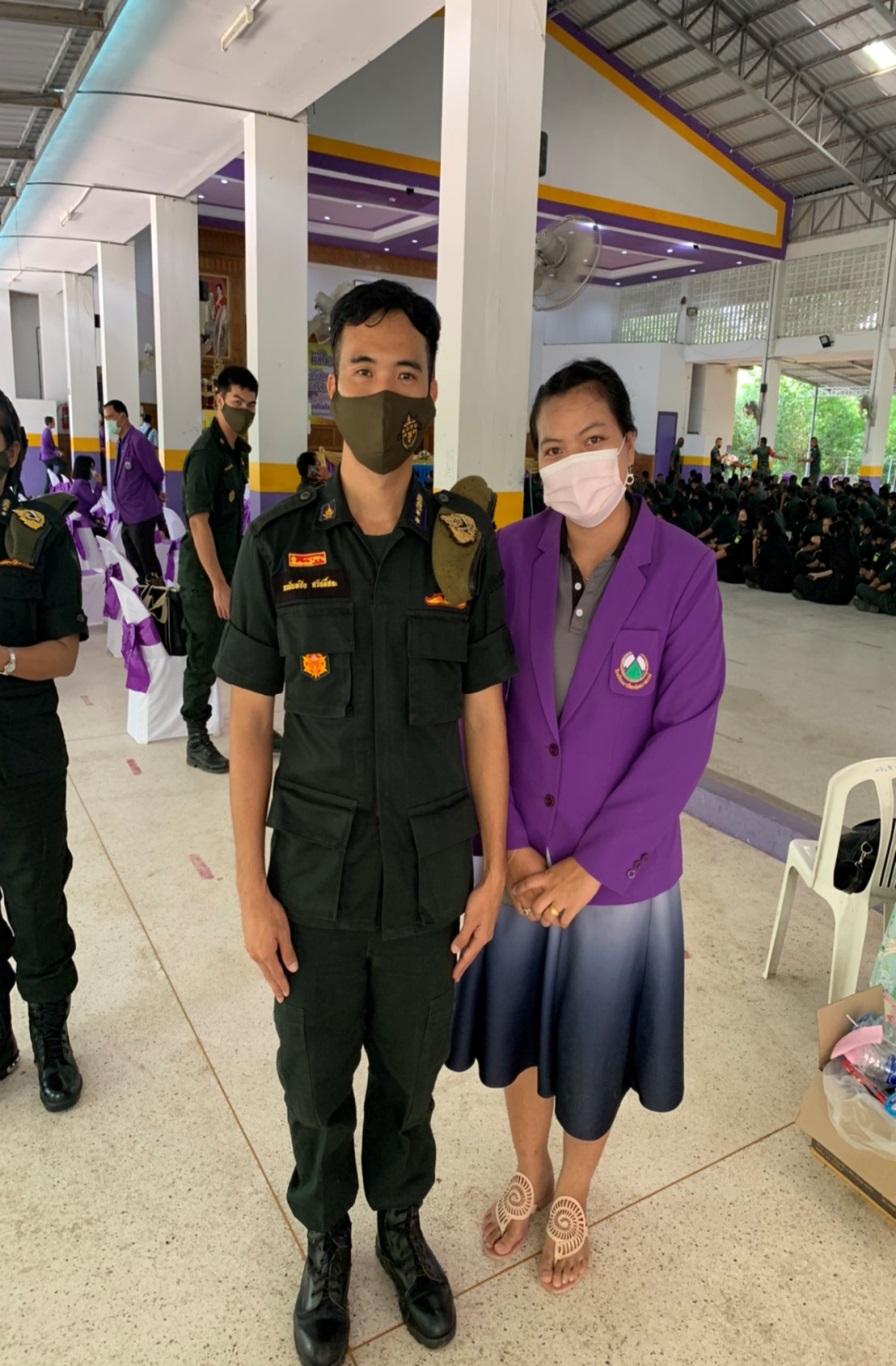 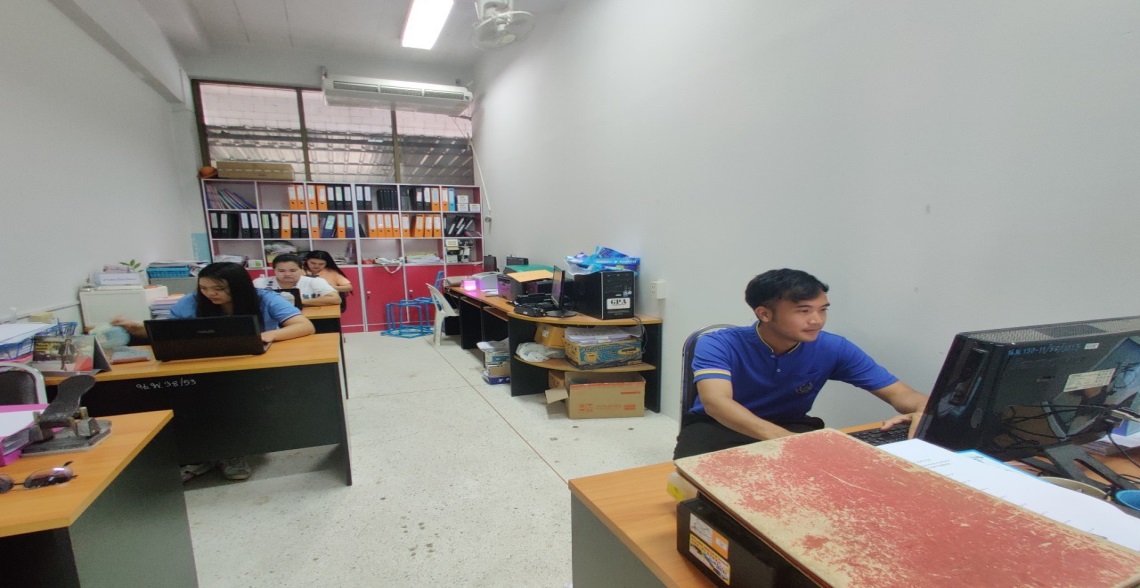 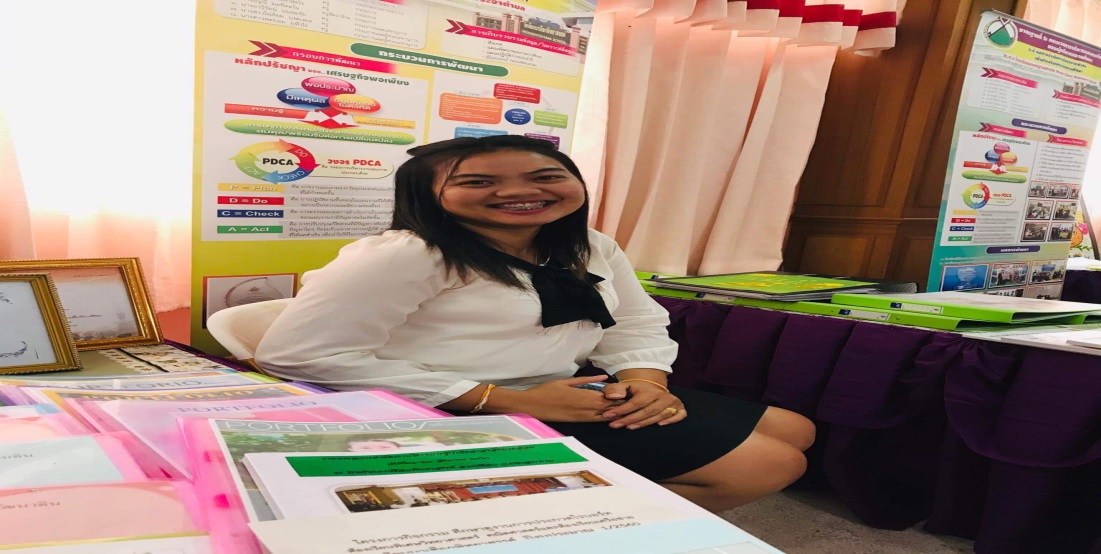 กลุ่มงานวิชาการ
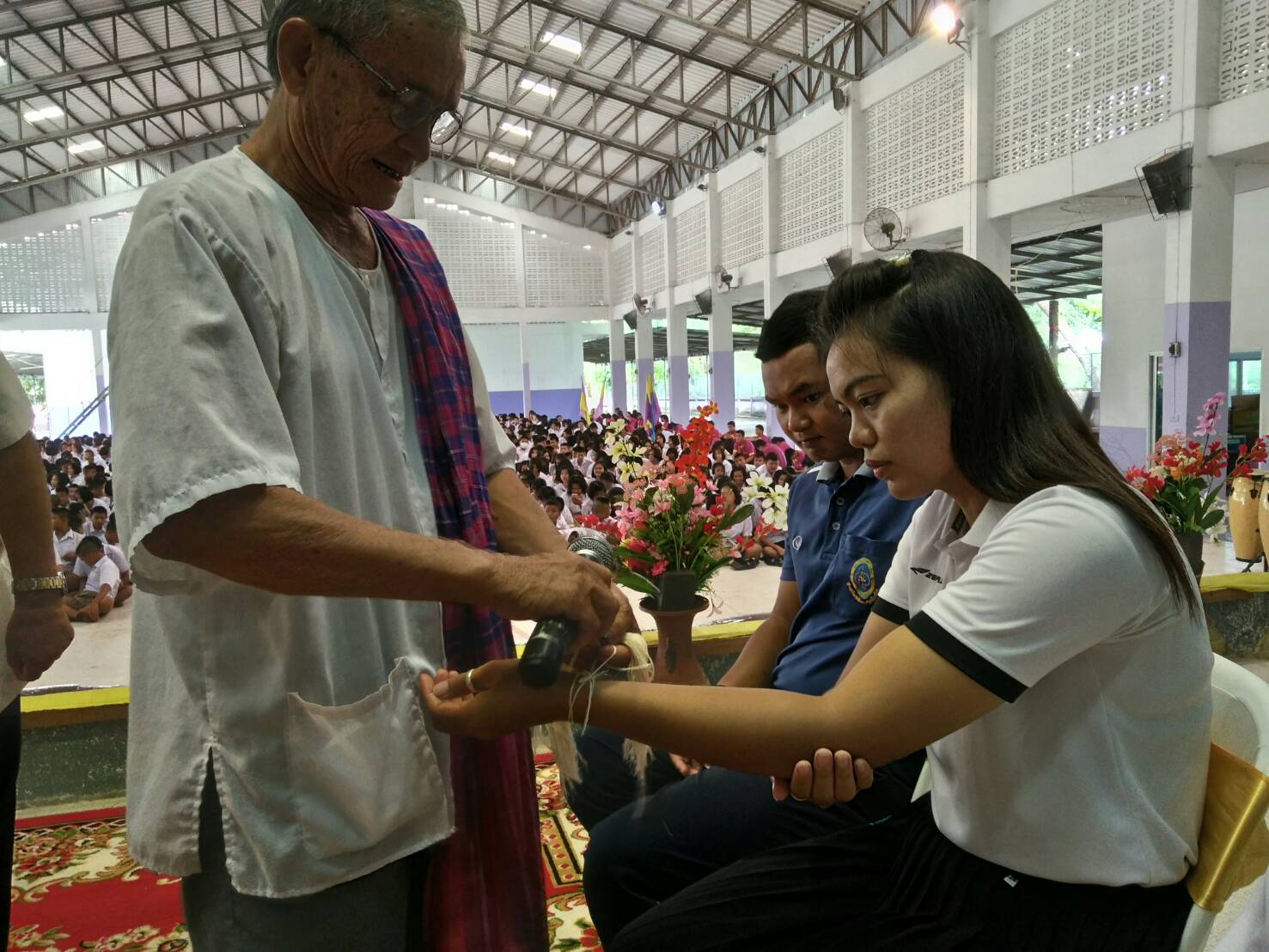 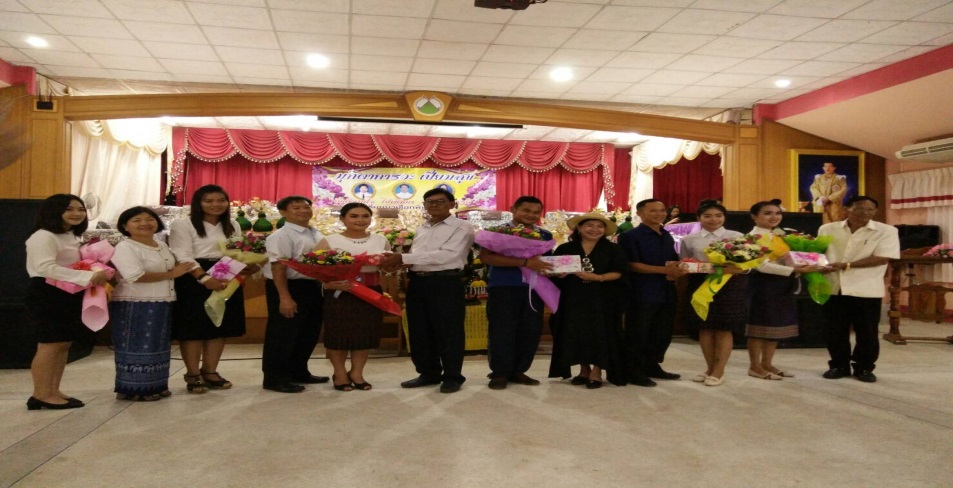 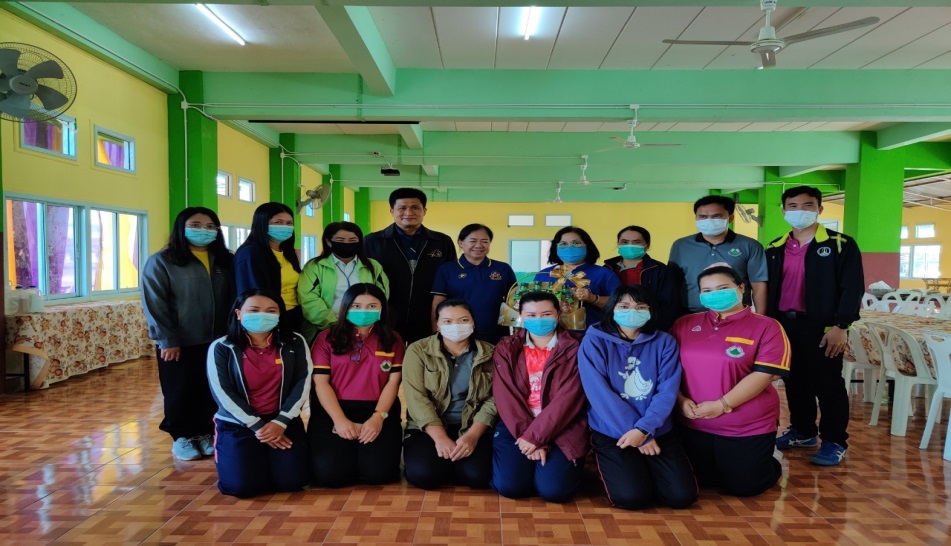 ปฏิบัติหน้าที่สอนห้องเรียนนวัฒกรรมเกษตร นักเรียนชั้นมัธยมศึกษาปีที่ 4/8
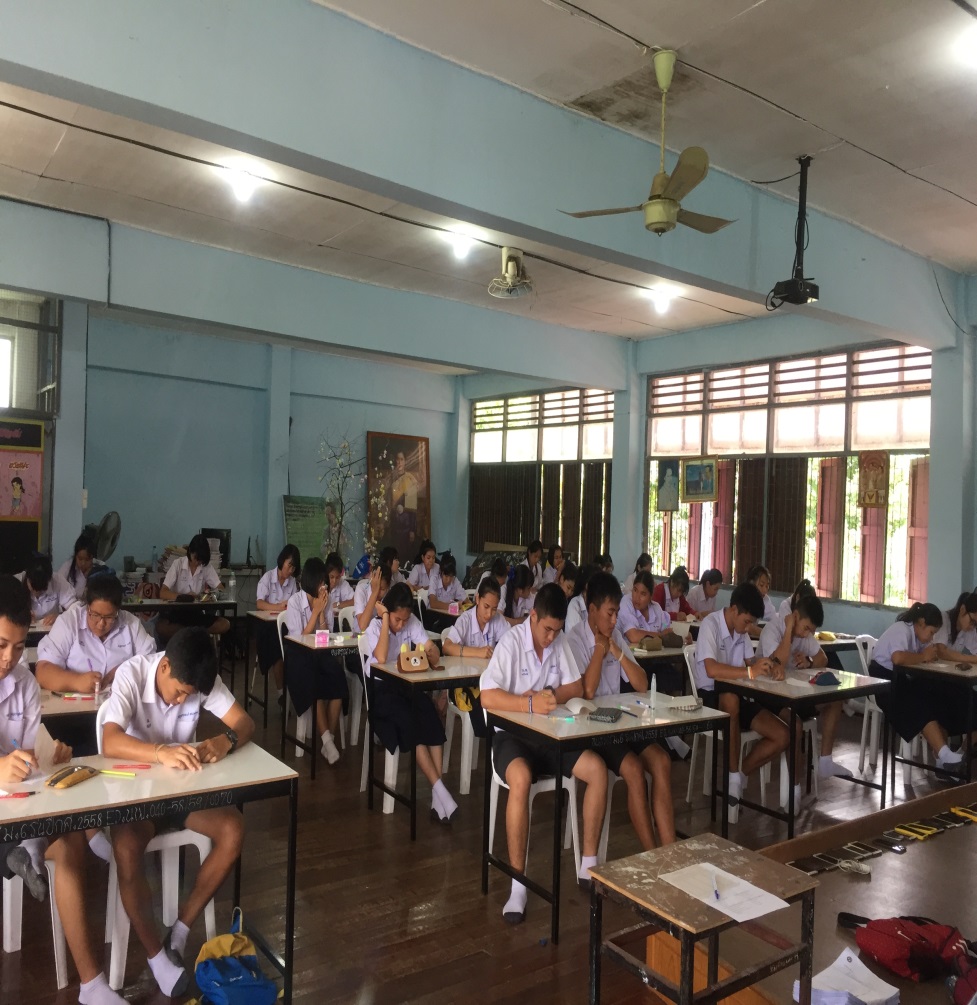 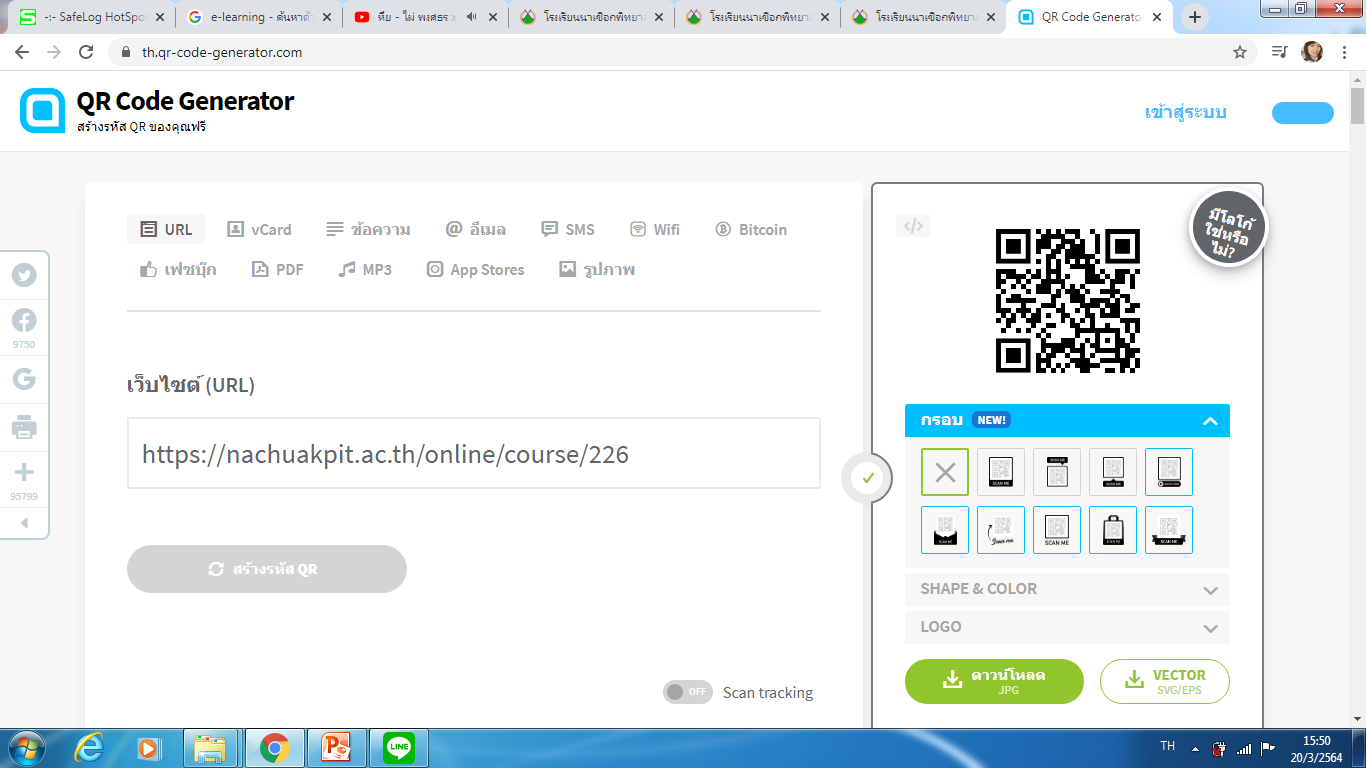 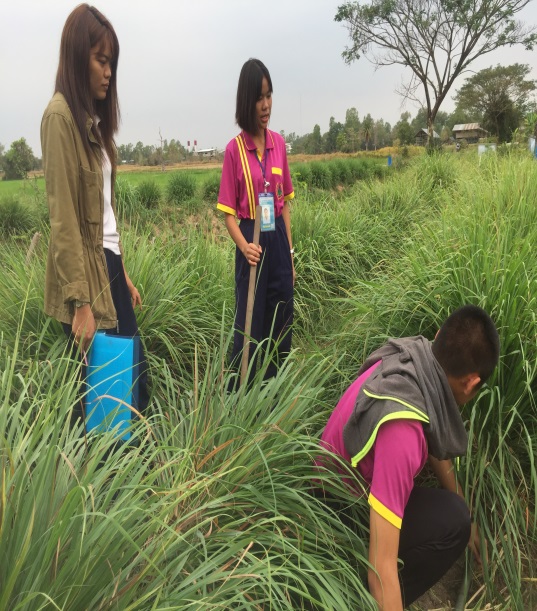 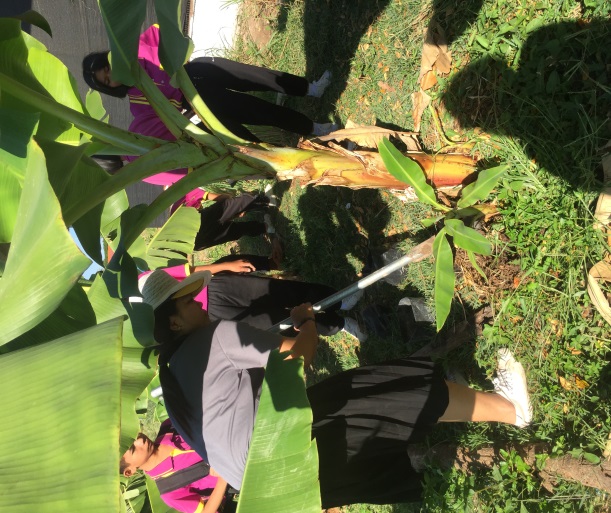 e-learning  
ห้องเรียนรายวิชานวัฒกรรมเกษตร classroom
วันคริสต์มาส
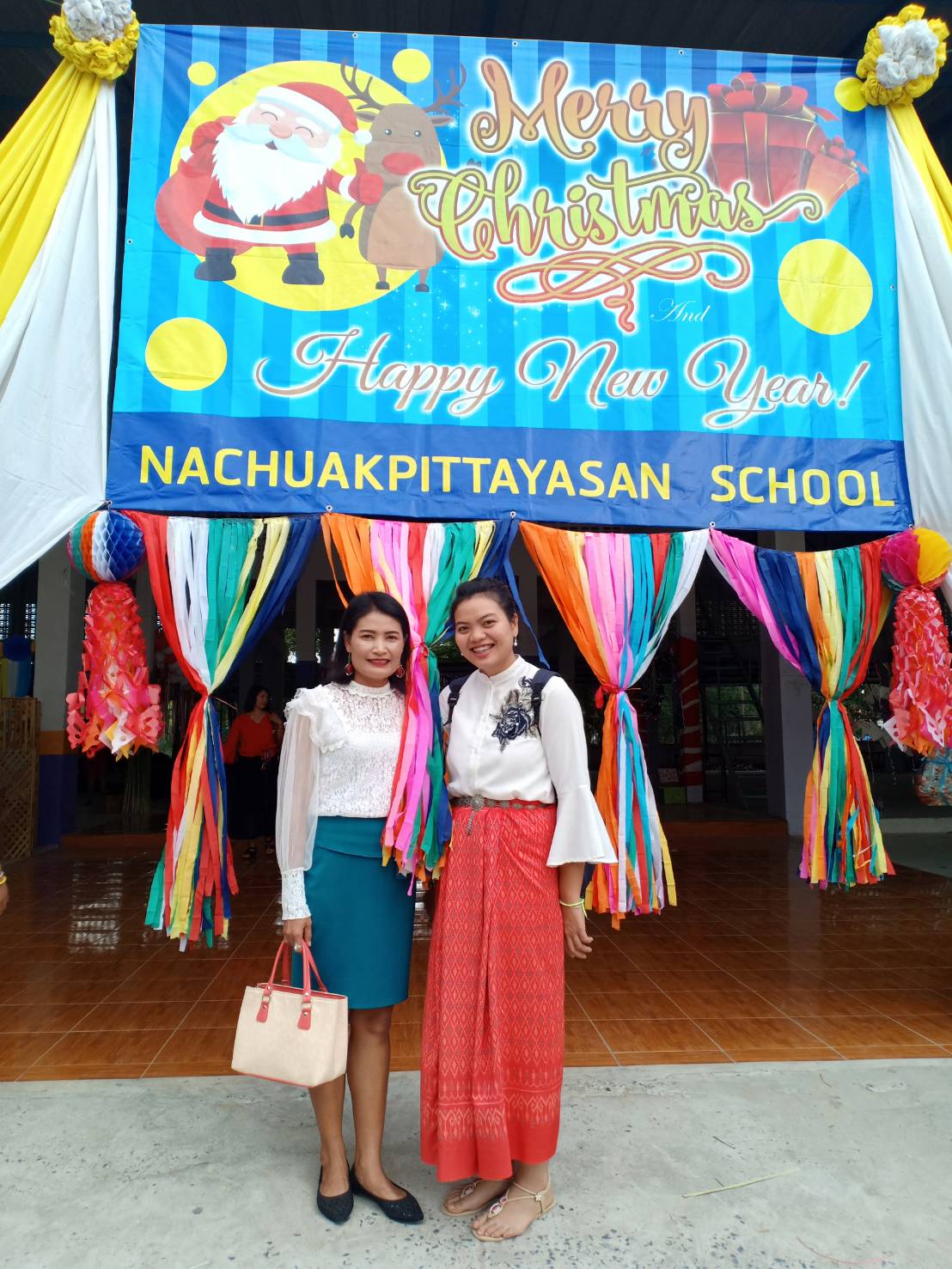 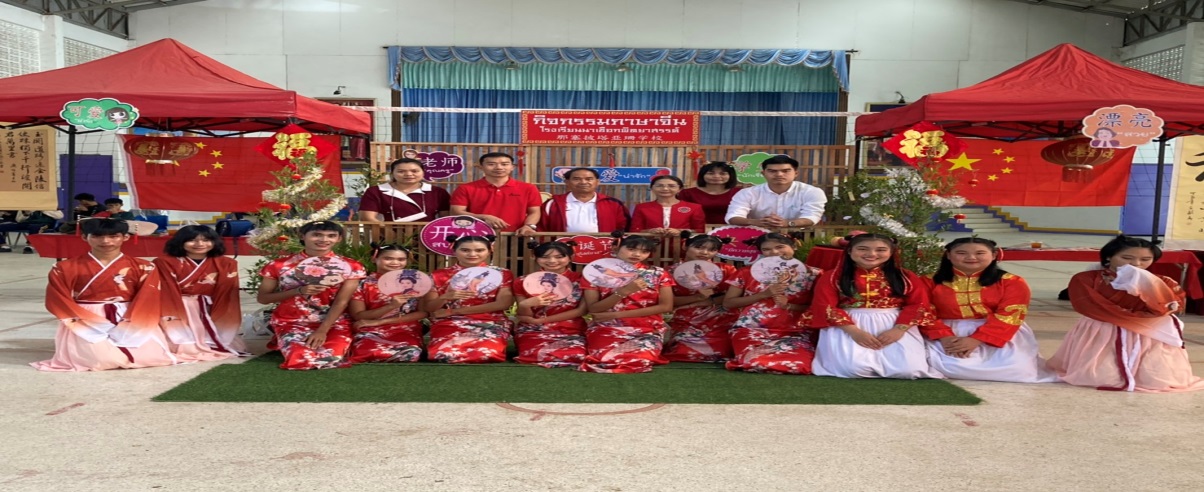 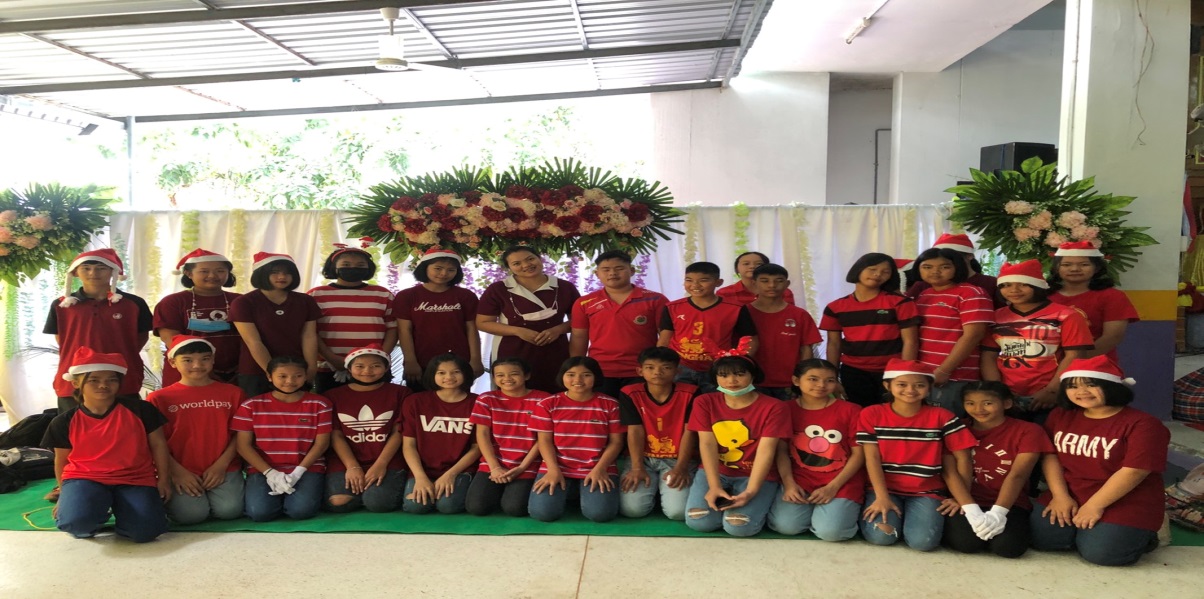 ดอกคูณเกมส์ ครั้งที่ 10
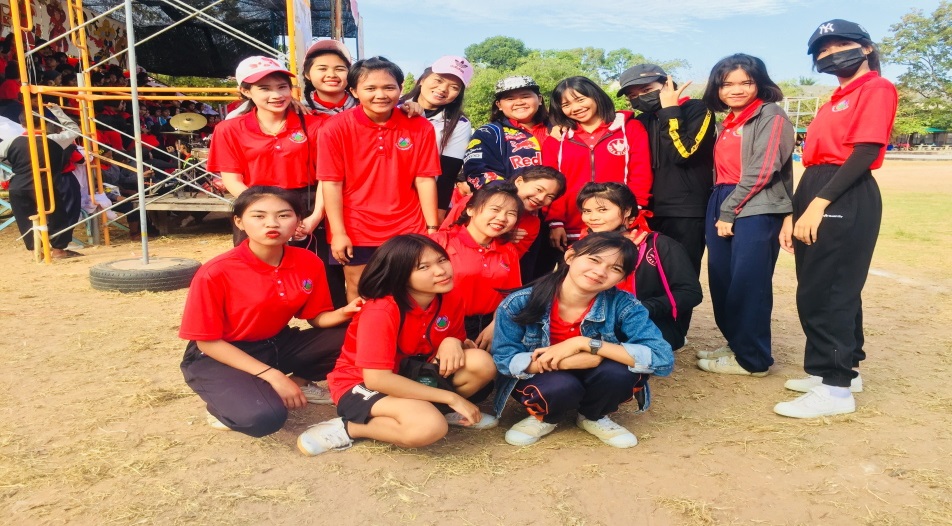 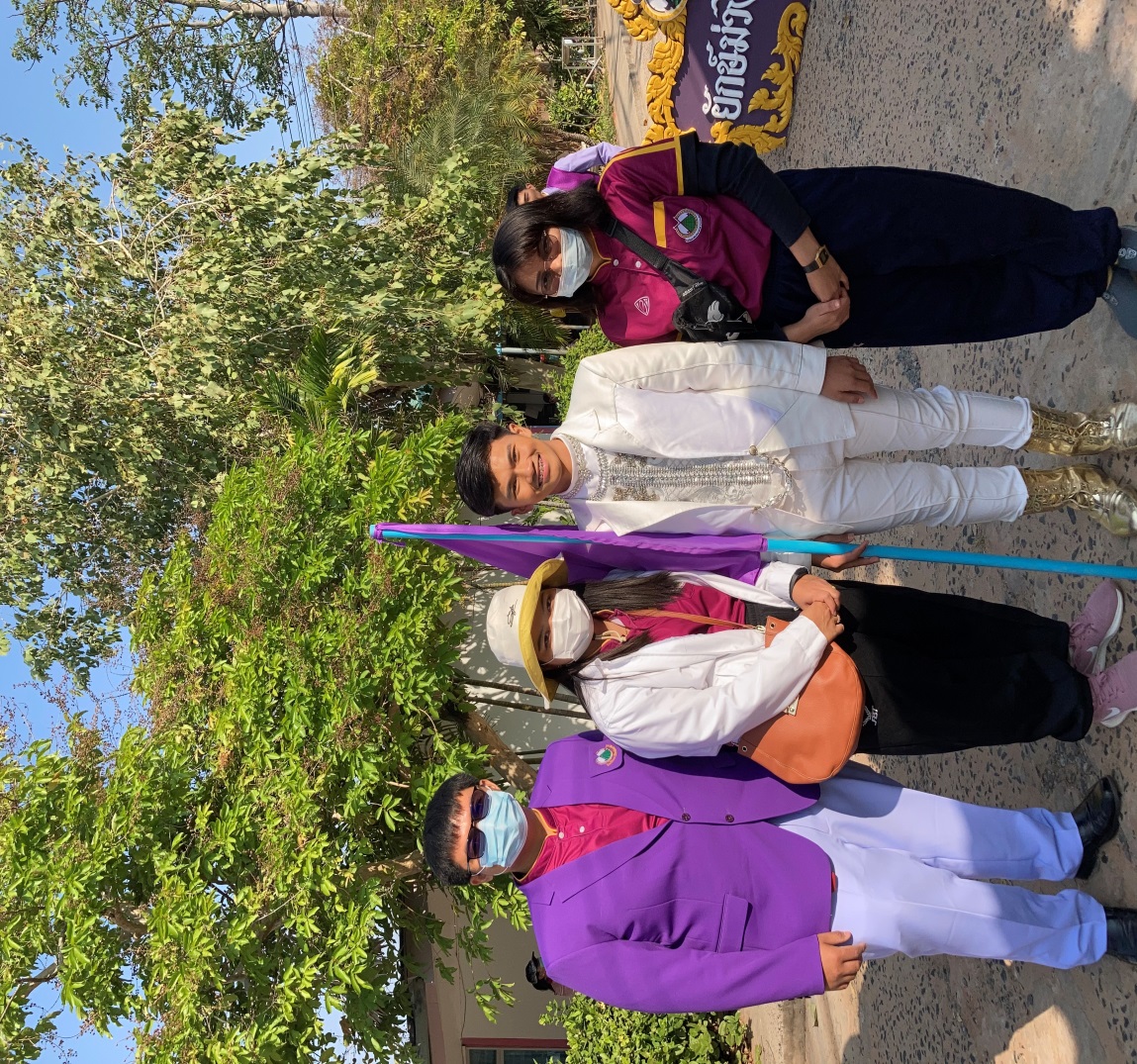 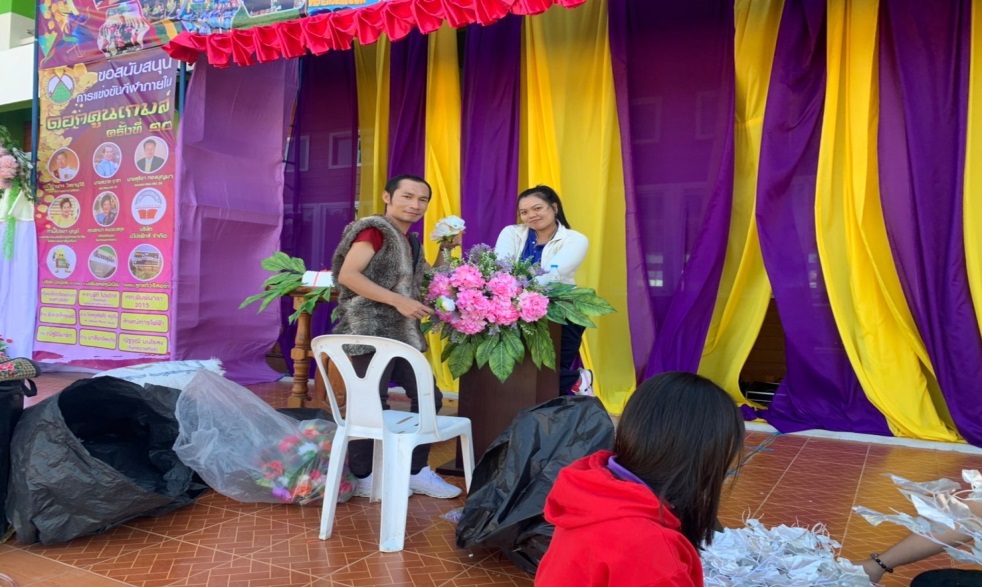 วิทยากรประจำฐานค่ายลูกเสือ-เนตรนารี รุ่นใหญ่
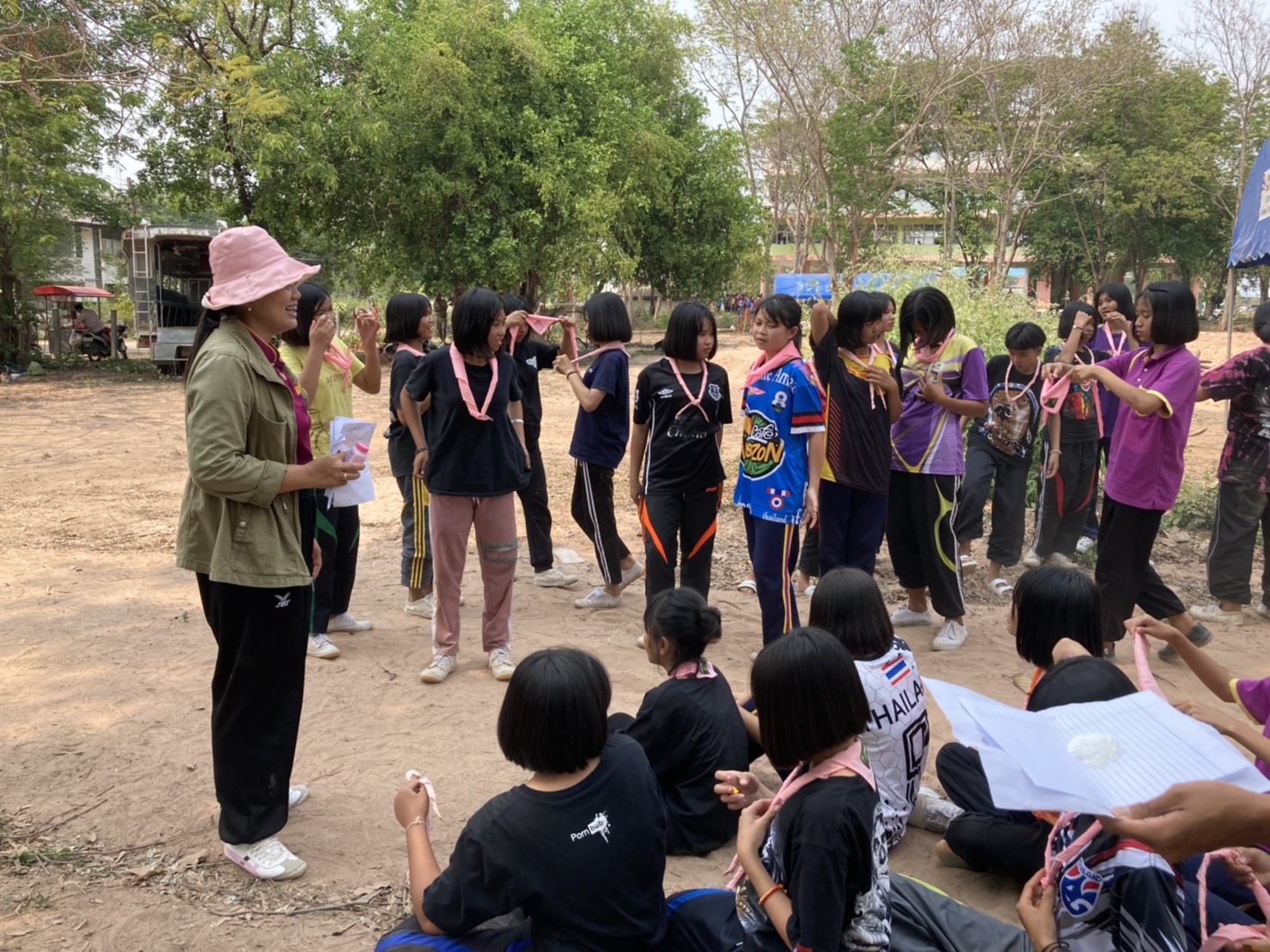 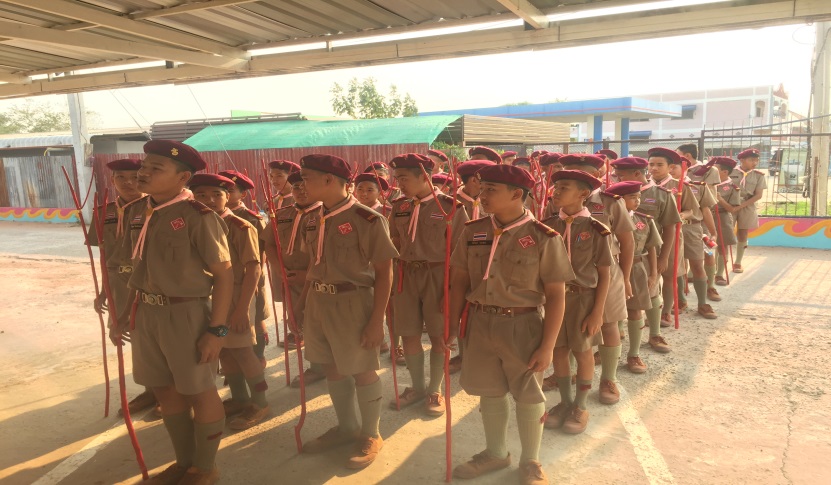 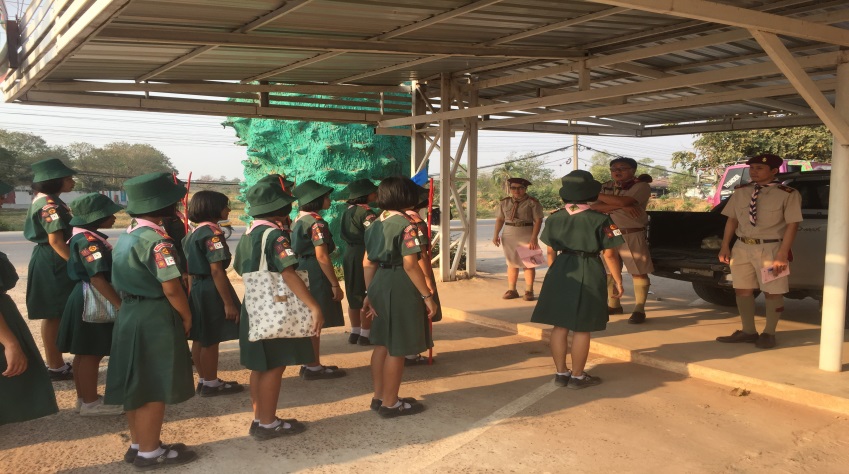 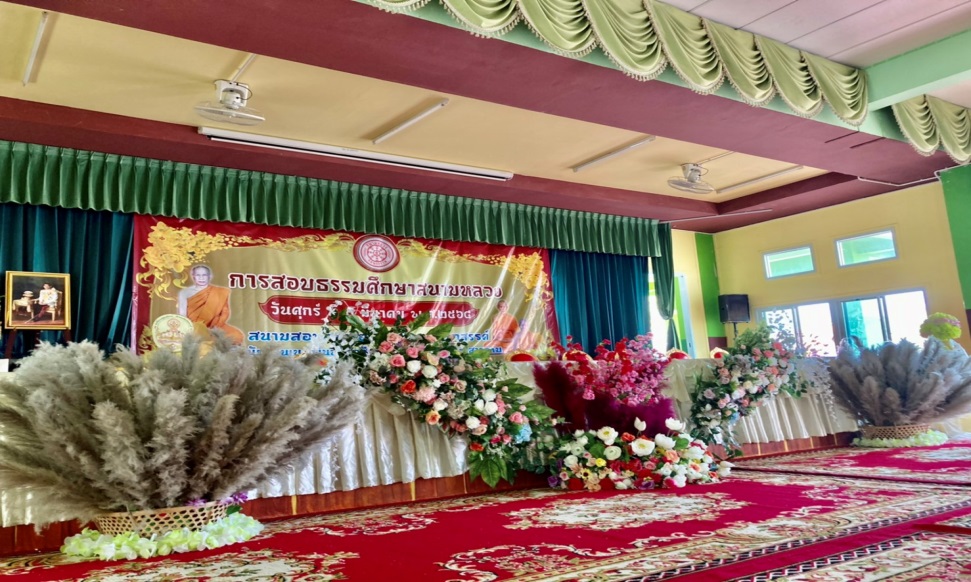 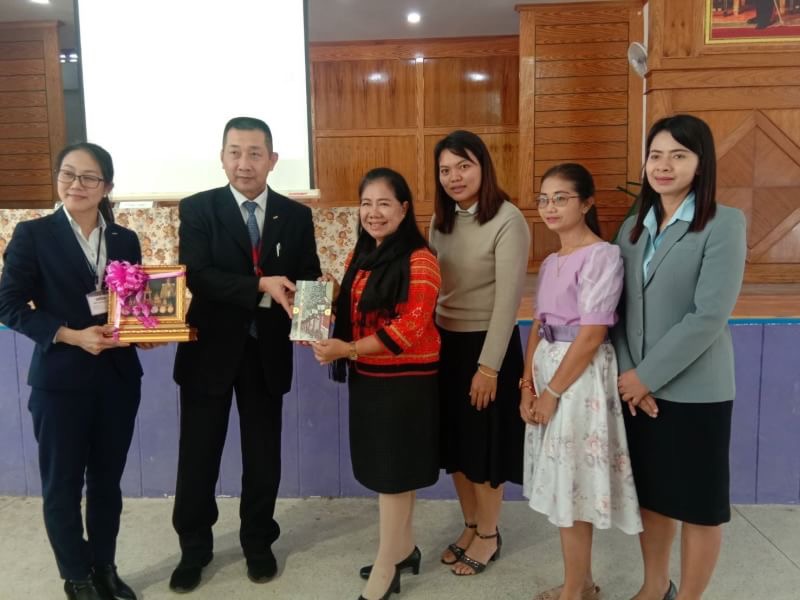 งานที่ได้รับหมอบหมายนอกจากงานทะเบียน
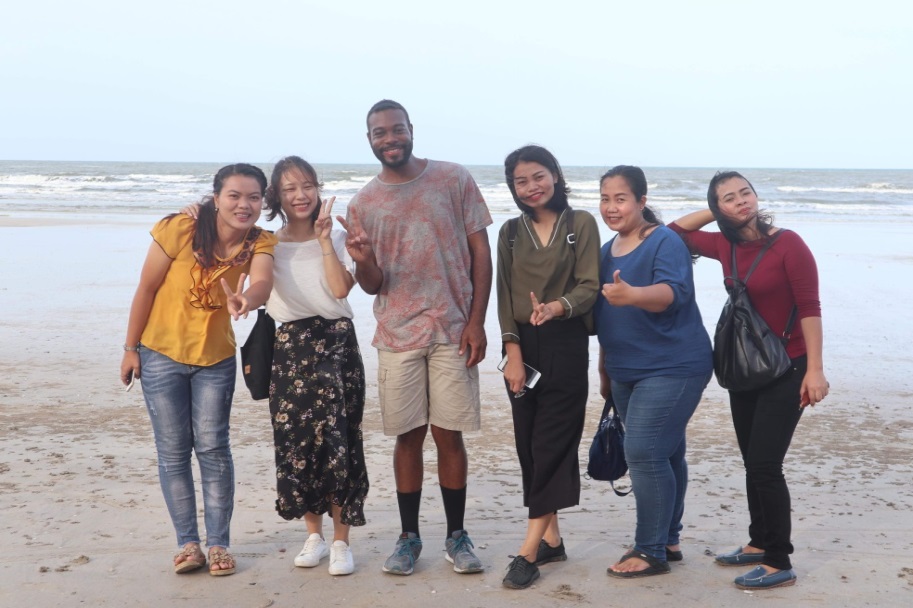 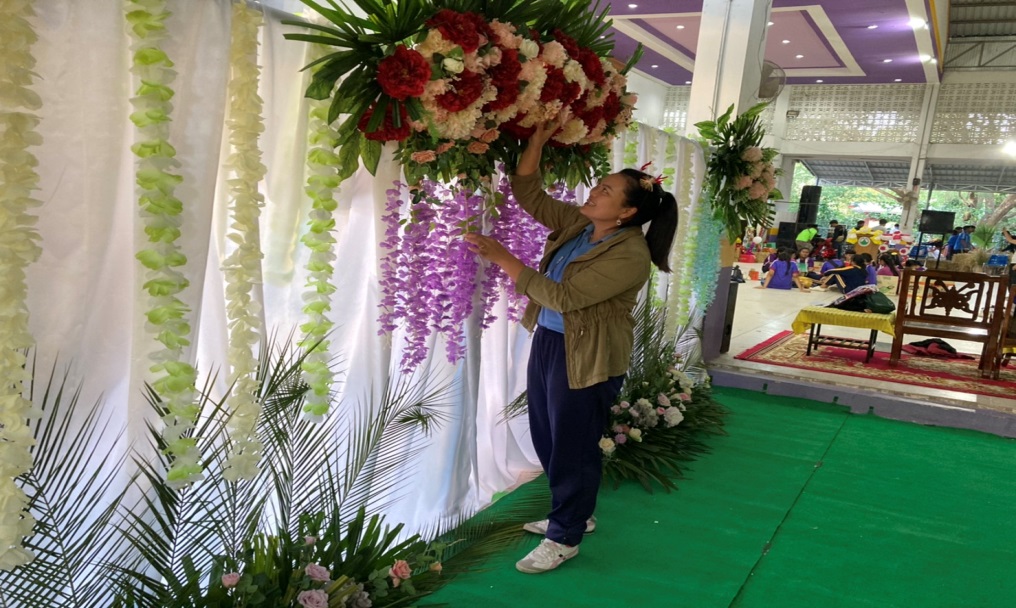 ร่วมพิธีวันสำคัญทางราชการและช่วยงานหน่วยงานราชการต่างๆ
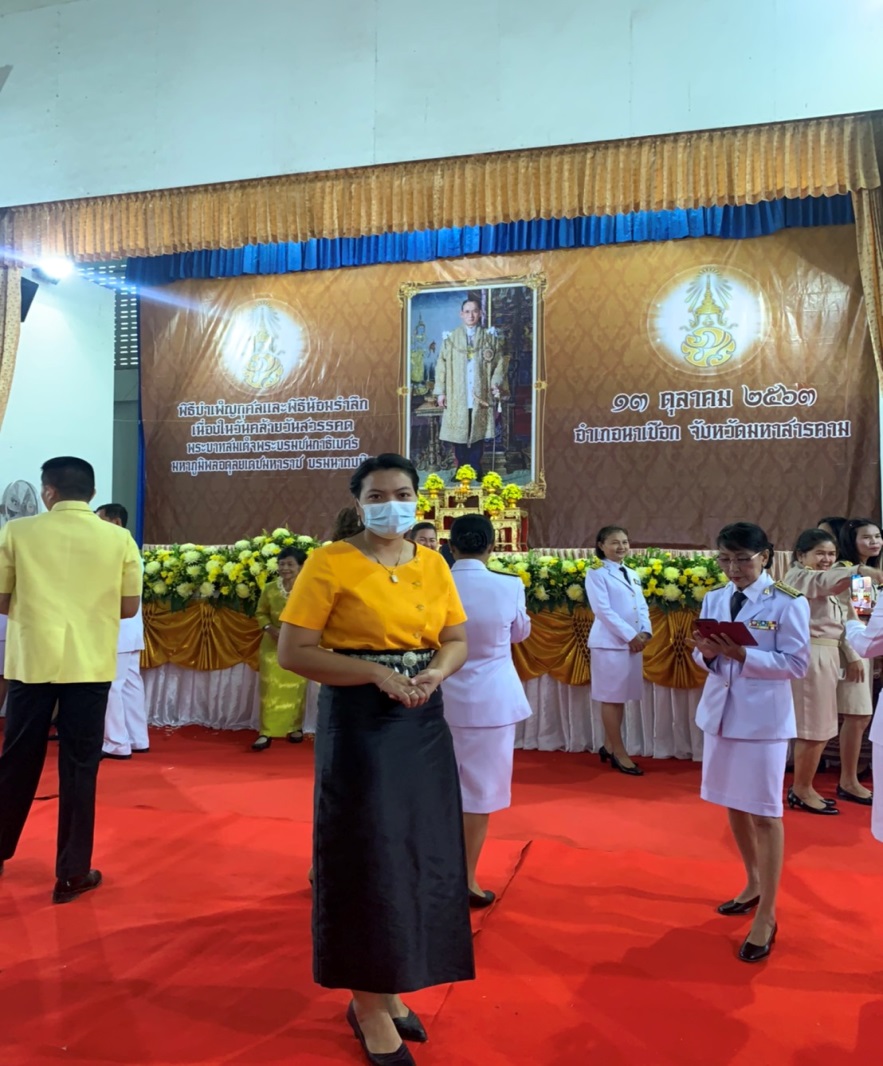 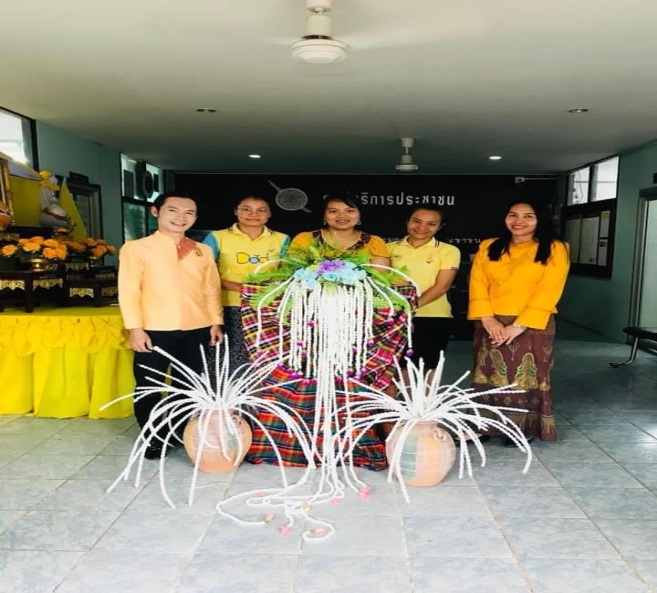 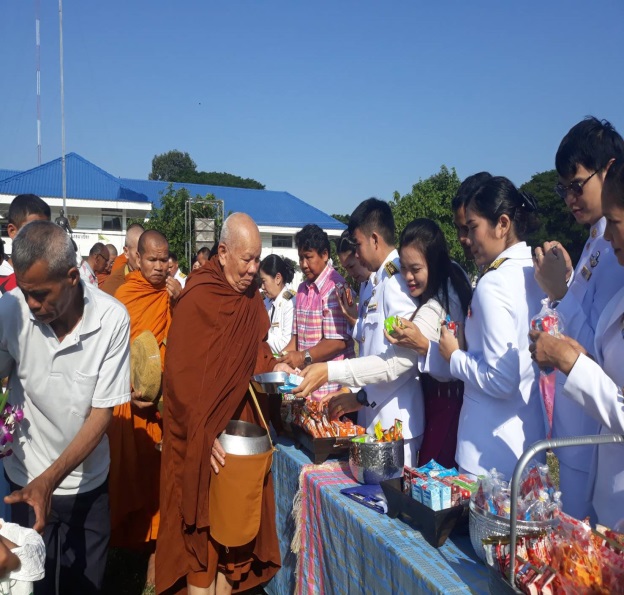 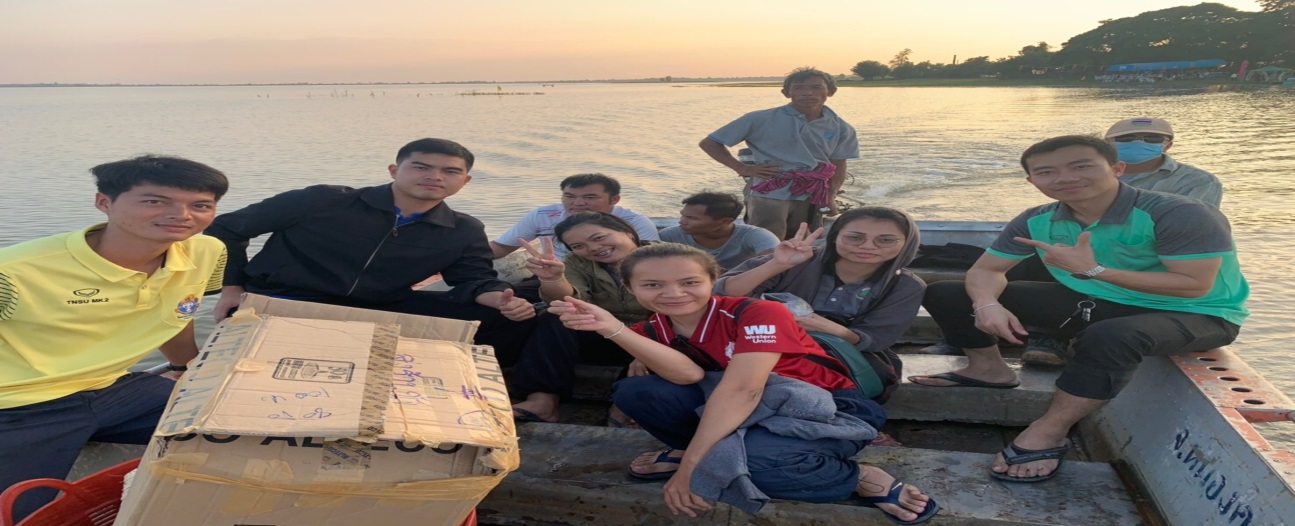 ผลงานที่ภาคภูมิใจ
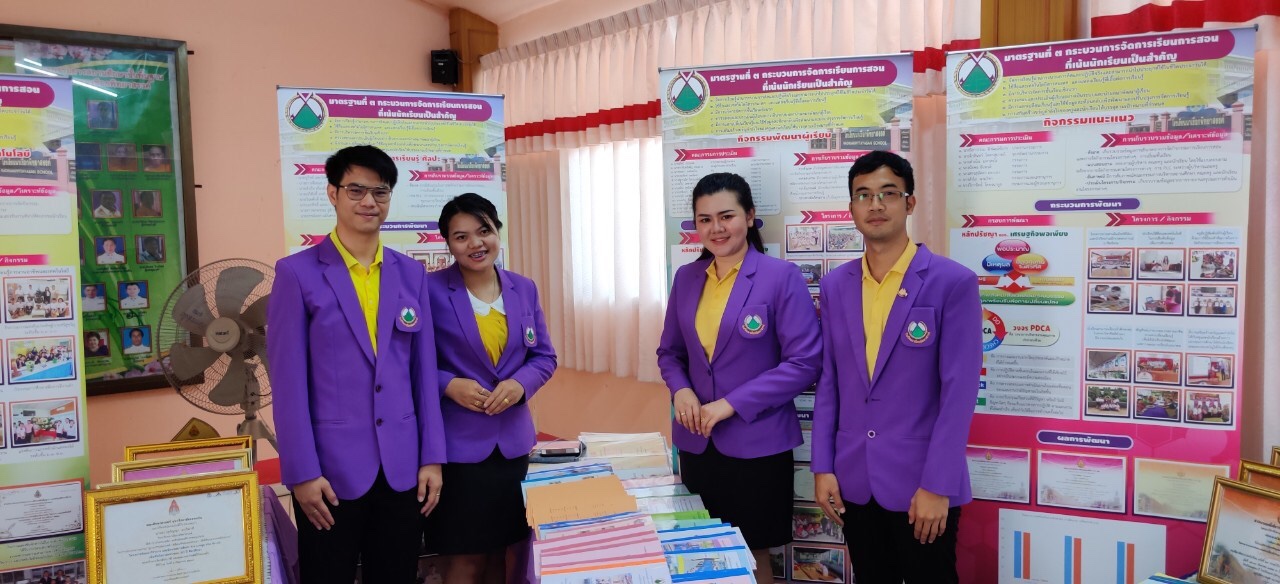 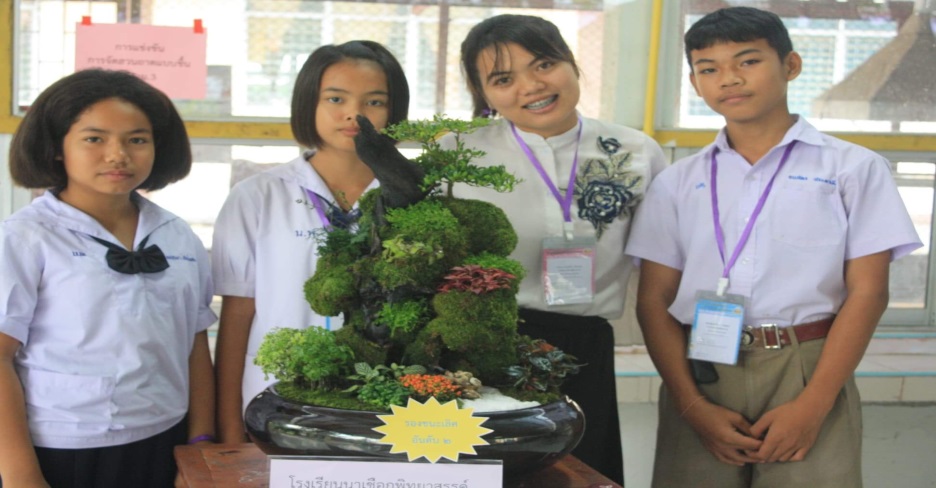 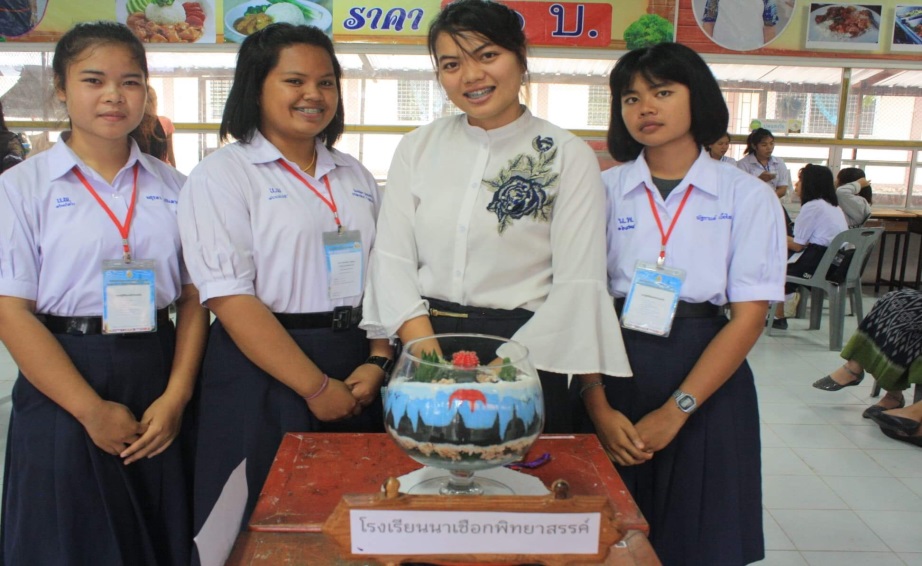 ขอขอบพระคุณค่ะ
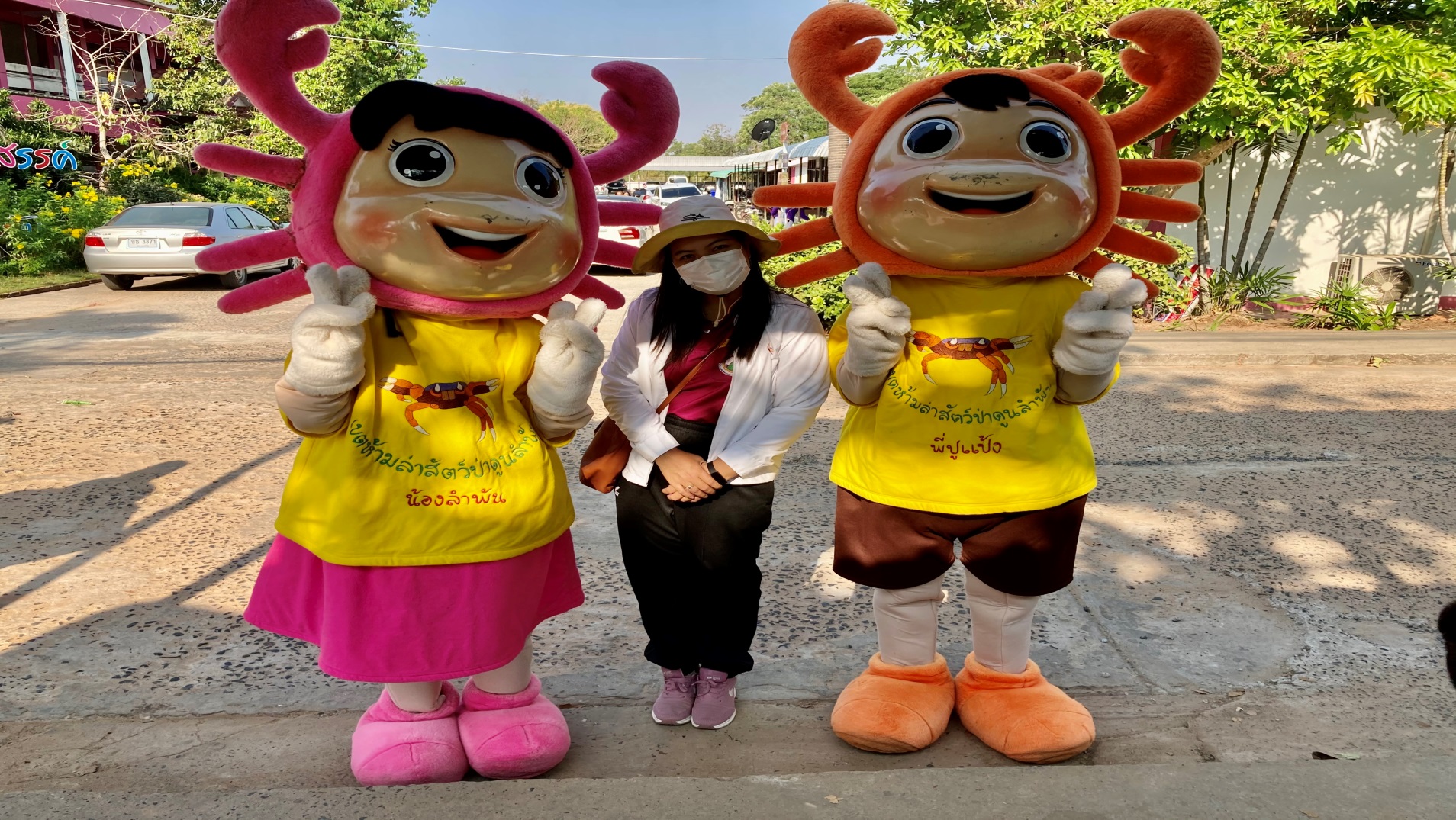